Figure 4.  Axonal outgrowth in cultured forebrain slices. DiI crystals were placed at dorsal, intervening and lateral ...
Cereb Cortex, Volume 13, Issue 2, February 2003, Pages 203–214, https://doi.org/10.1093/cercor/13.2.203
The content of this slide may be subject to copyright: please see the slide notes for details.
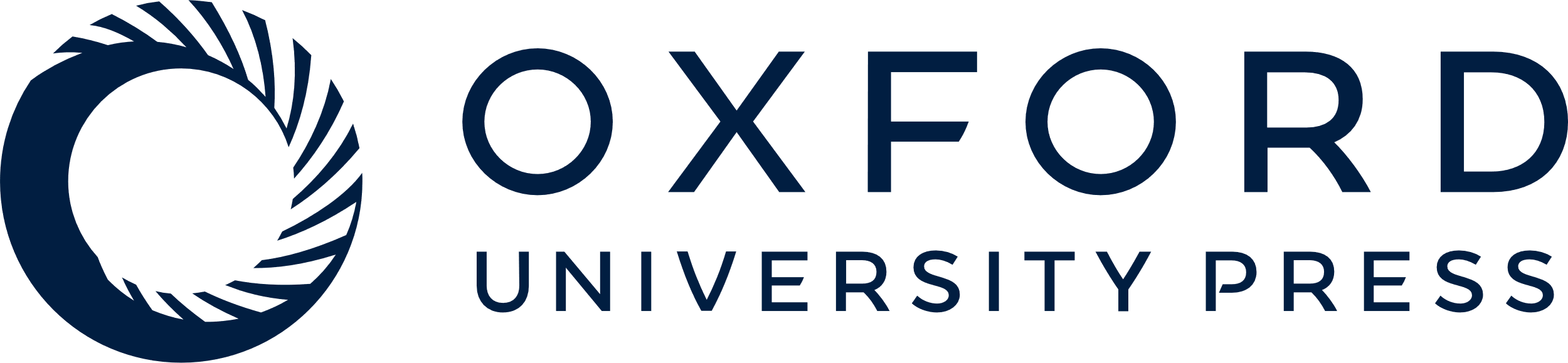 [Speaker Notes: Figure 4.  Axonal outgrowth in cultured forebrain slices. DiI crystals were placed at dorsal, intervening and lateral sites in the cortex of telencephalic slices before culturing them for 2 days. The characteristic patterns of labeling observed in E12.5 (A) and E13.5 (B) frontal slices according to injection site [dorsal (A1,B1), lateral (A3,B3), intervening (A2,B2)] are schematized on the left. N is the number of slices injected at each level. The range of axon lengths (mm) and the percentage of slices with labeled axons (in brackets) are indicated in each case. Labeled axons are shown in photomicrographs of E13.5 slices: axons labeled from dorsal sites (C1) form long fascicles growing ventrally, whereas ventrally oriented axons labeled from lateral sites (C3) are shorter and unfasciculated. DiI labeled cells (D) are observed both dorsally and ventrally to the injection site. Their labeling appears either punctuate (open arrowhead) or ‘Golgi-like’ (white arrowhead). Scale bars = 100 μm (C1–C3) and 50 μm (D).


Unless provided in the caption above, the following copyright applies to the content of this slide: © Oxford University Press]